10.1 Limits
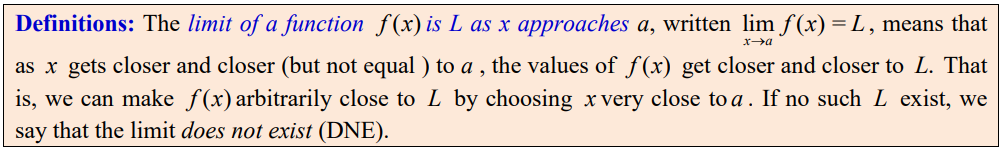 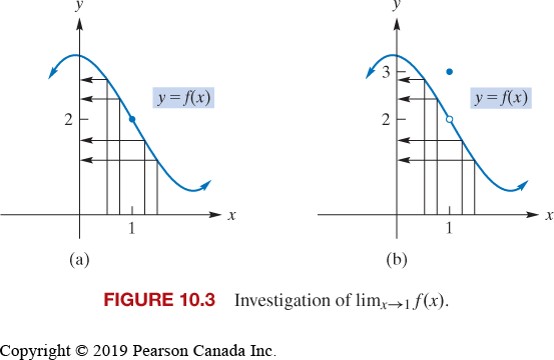 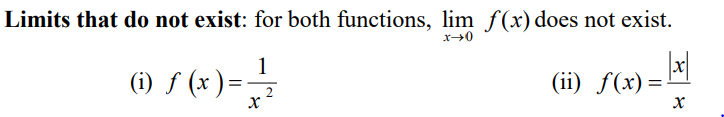 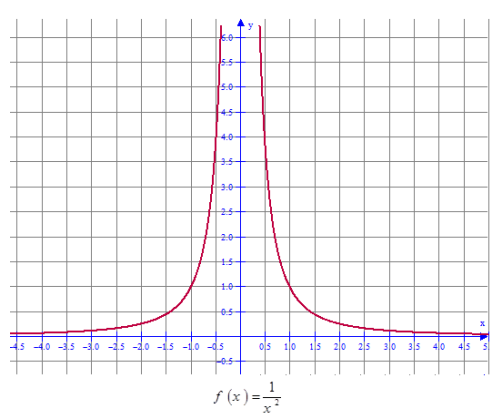 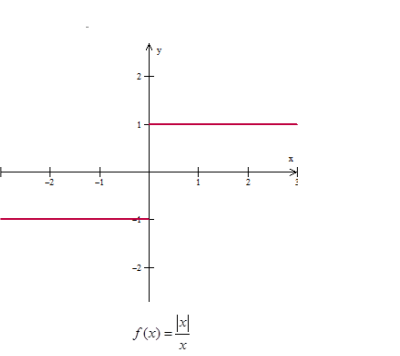 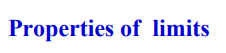 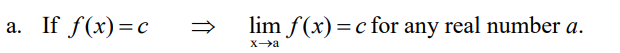 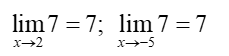 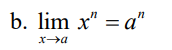 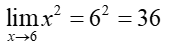 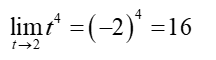 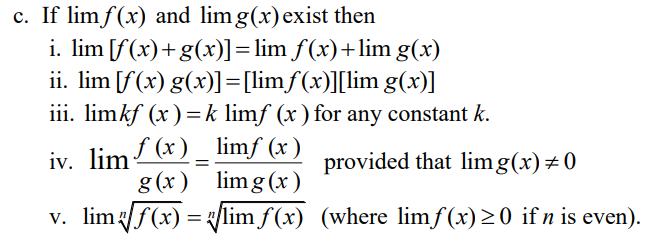 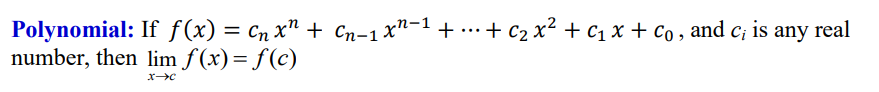 Example 1
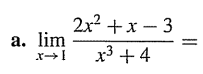 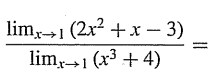 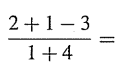 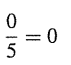 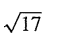 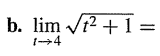 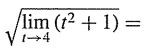 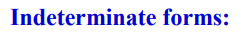 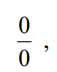 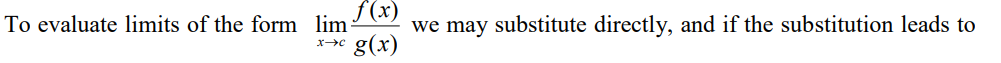 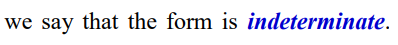 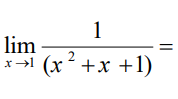 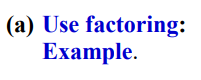 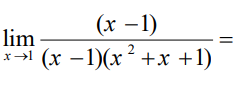 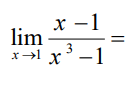 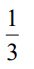 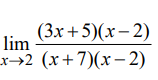 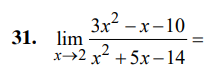 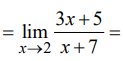 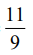 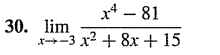 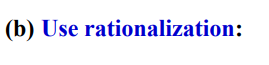 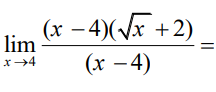 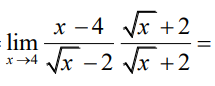 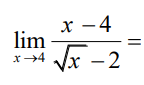 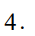 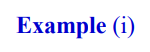 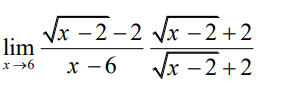 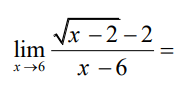 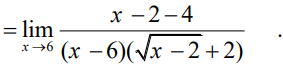 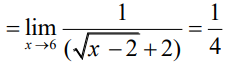 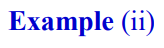 Example
If
find
Solution:
As
both the numerator and denominator approach 0.
Therefore, we will try to express the quotient in a different
form, for
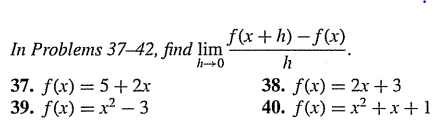 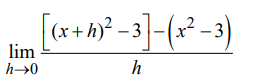 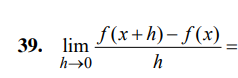 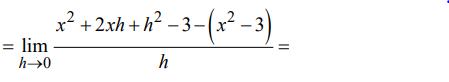 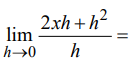 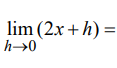 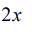 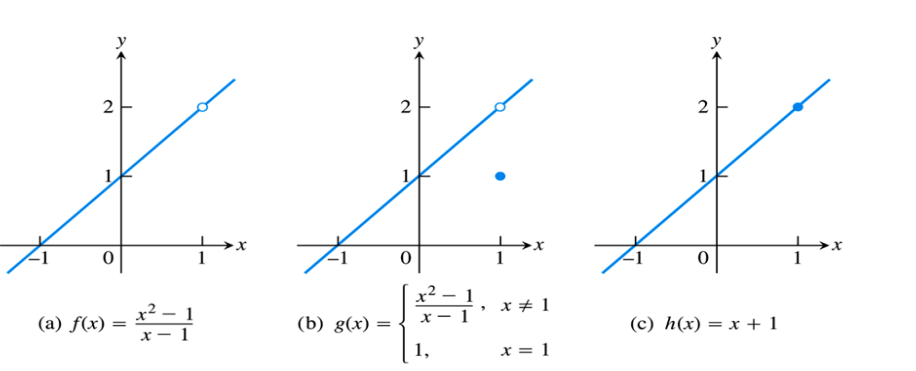 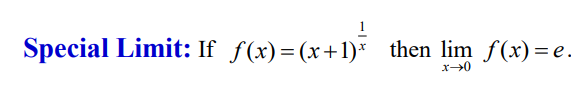 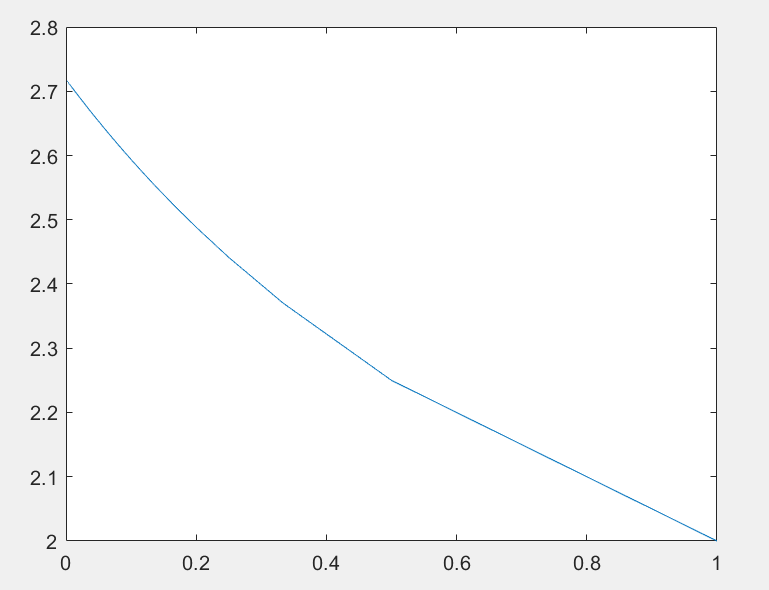 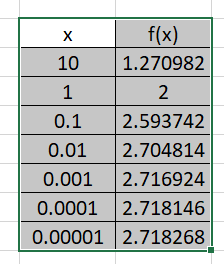